NOVA FITRIA ANNIDA
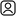 annidanova16@gmail.com
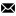 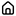 BTN ROYAL ZAM ZAM 2 LABUAPI
DETILE PROFILE
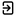